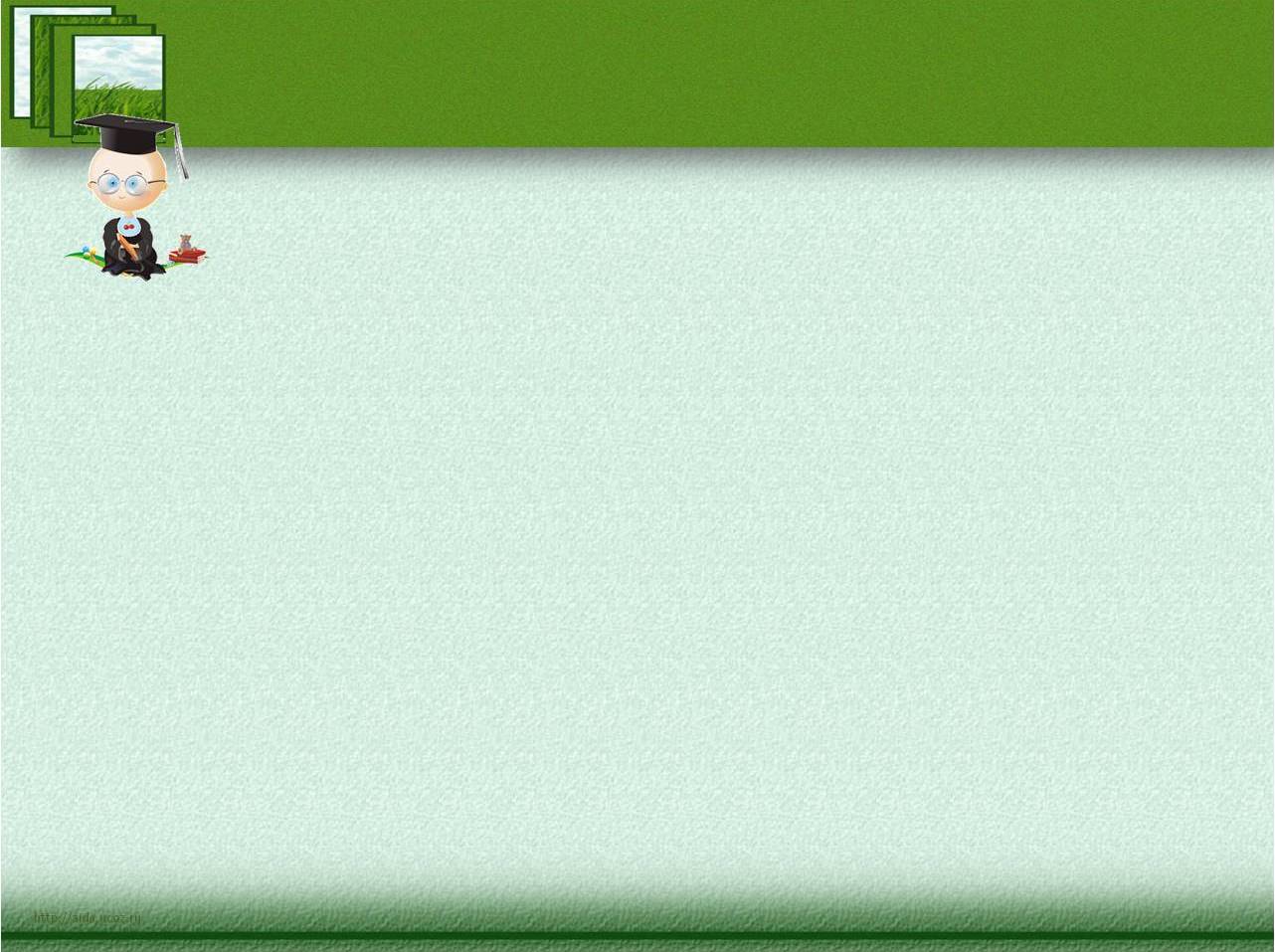 муниципальное дошкольное образовательное учреждение
«Центр развития ребенка - детский сад №27 «Антошка»»
Лэпбук по развитию речи
 «Веселый язычок»
Составитель: 
 Родинцева Ирина Валериановна, 
учитель - логопед  
.
г. Вологда
2022 год
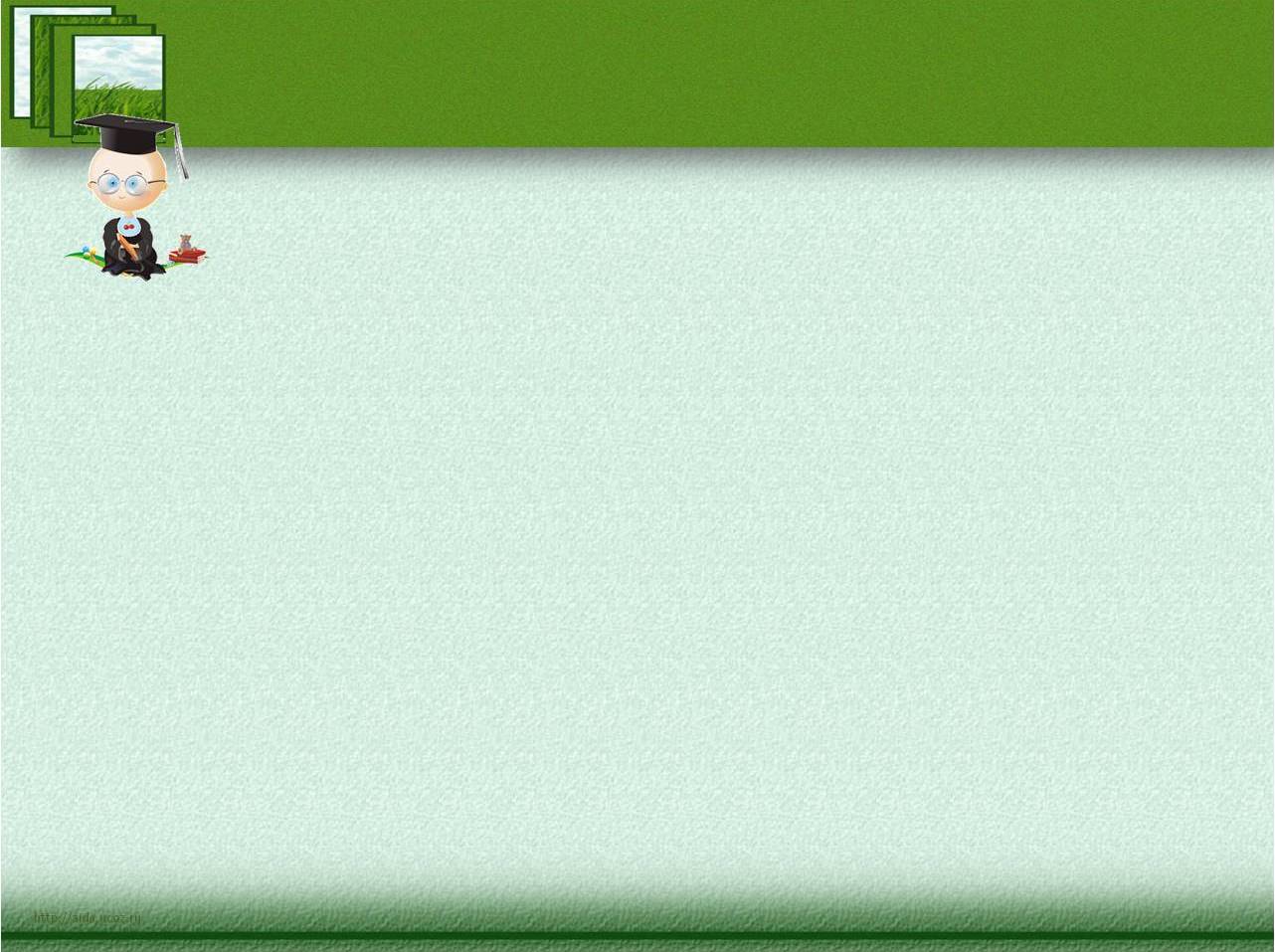 Лэпбук
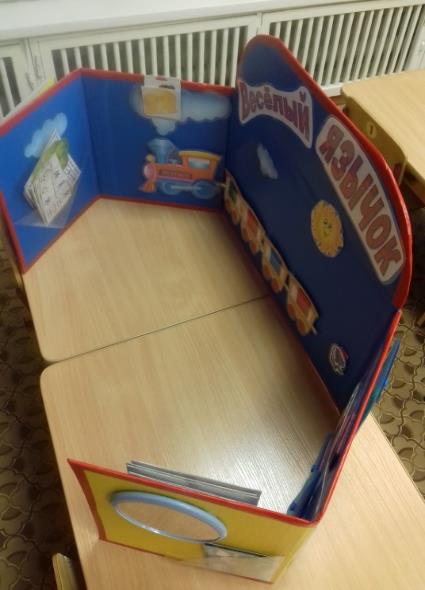 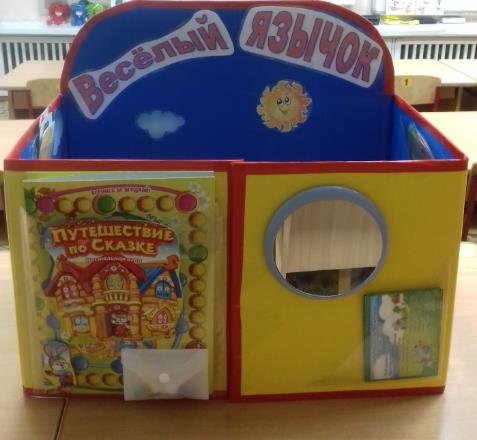 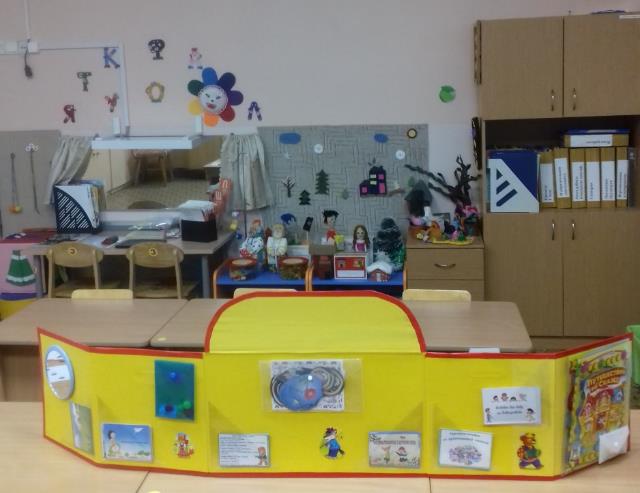 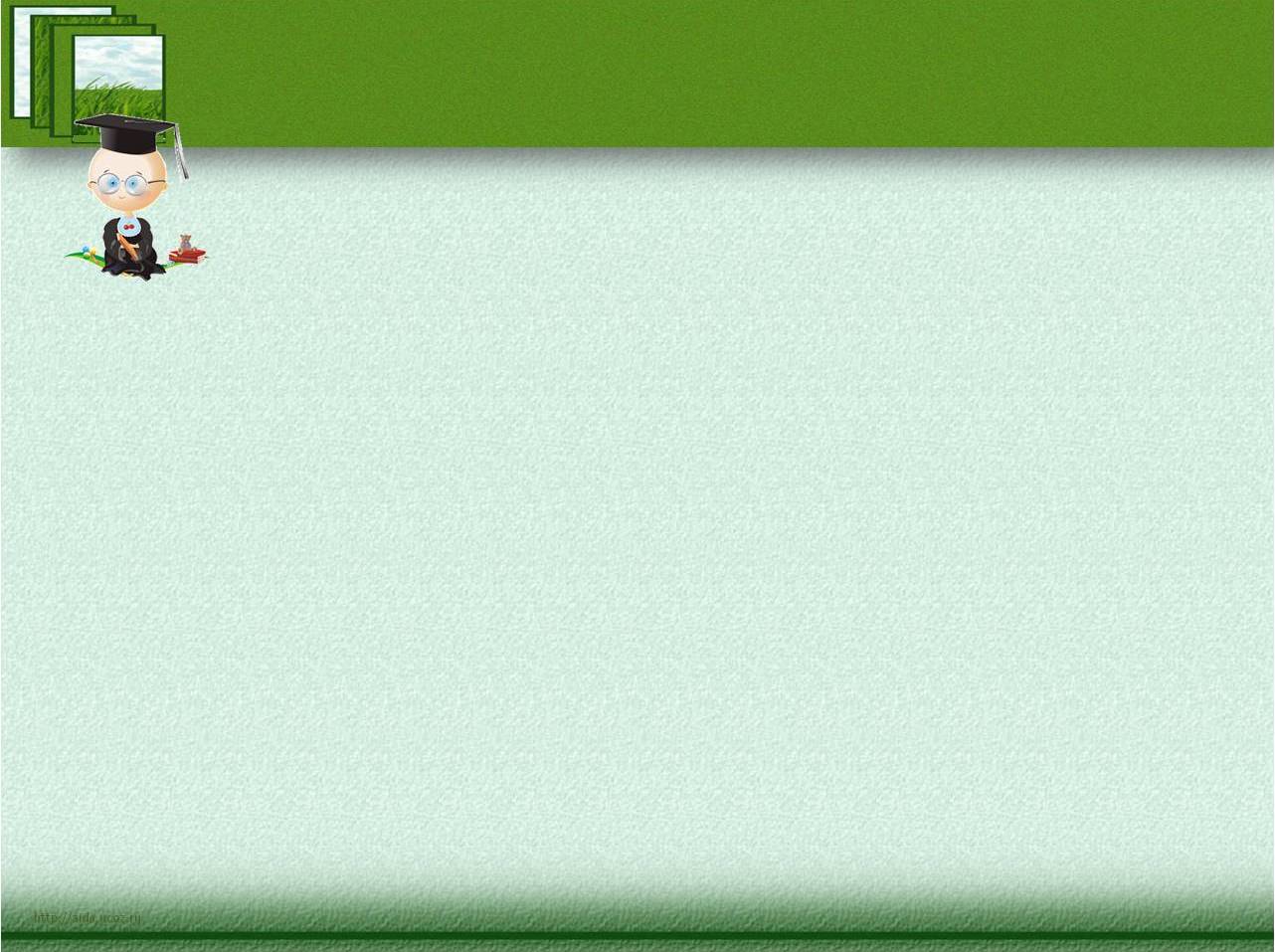 Лэпбук является:
содержательно – насыщенным; 
полифункциональным;
трансформируемым;
вариативным; 
доступным;
безопасным
Проект: долгосрочный.
Участники:  дети, педагоги, родители.
 
Задачи:
повышать речевую активность  детей старшего дошкольного возраста с ОВЗ в образовательной,  совместной, а также в самостоятельной деятельности посредством игровой деятельности;
реализовывать личностно - ориентированный подход как важное условие эффективности образовательного процесса;
интегрировать различные виды игровых заданий в педагогический процесс
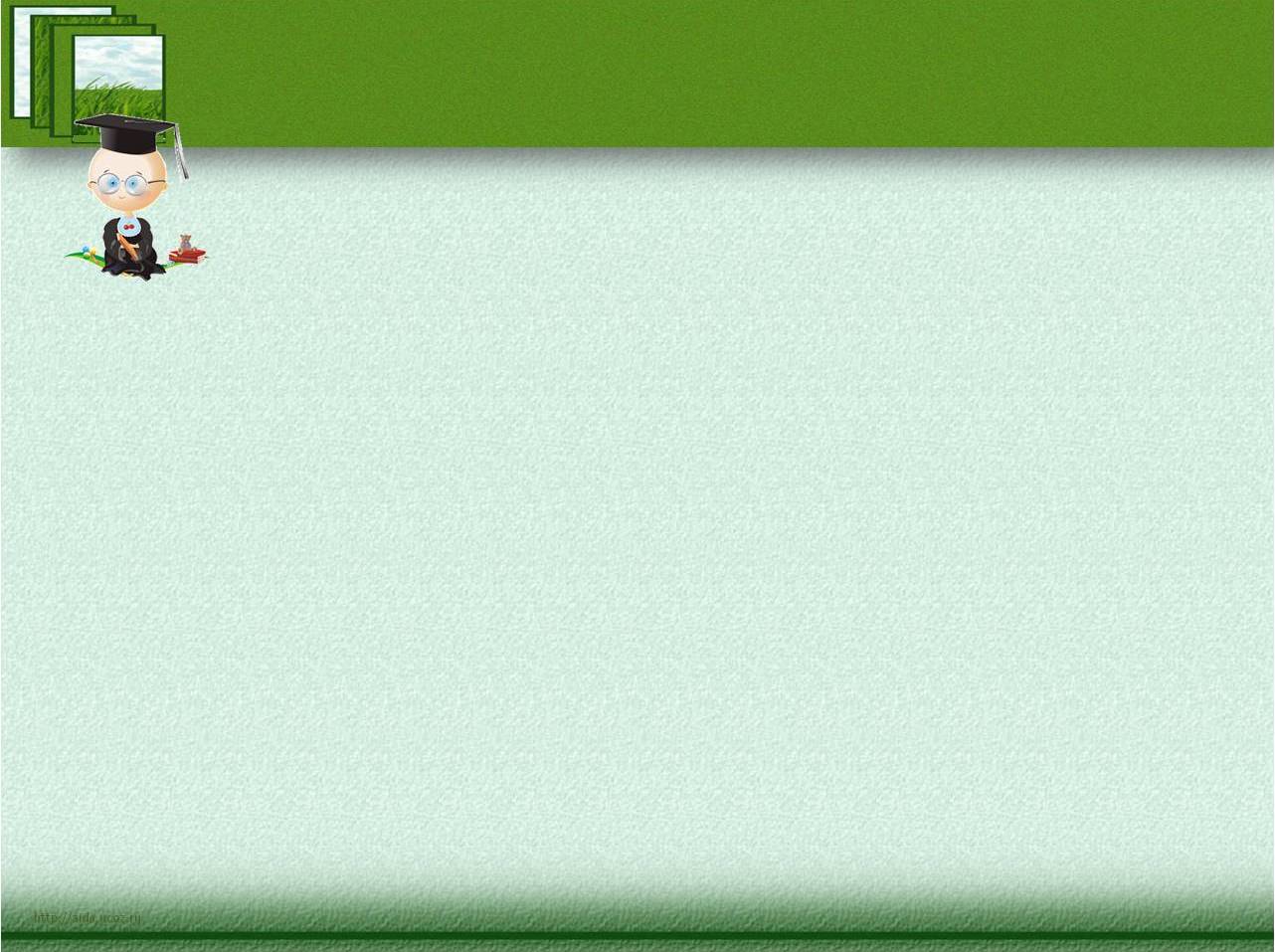 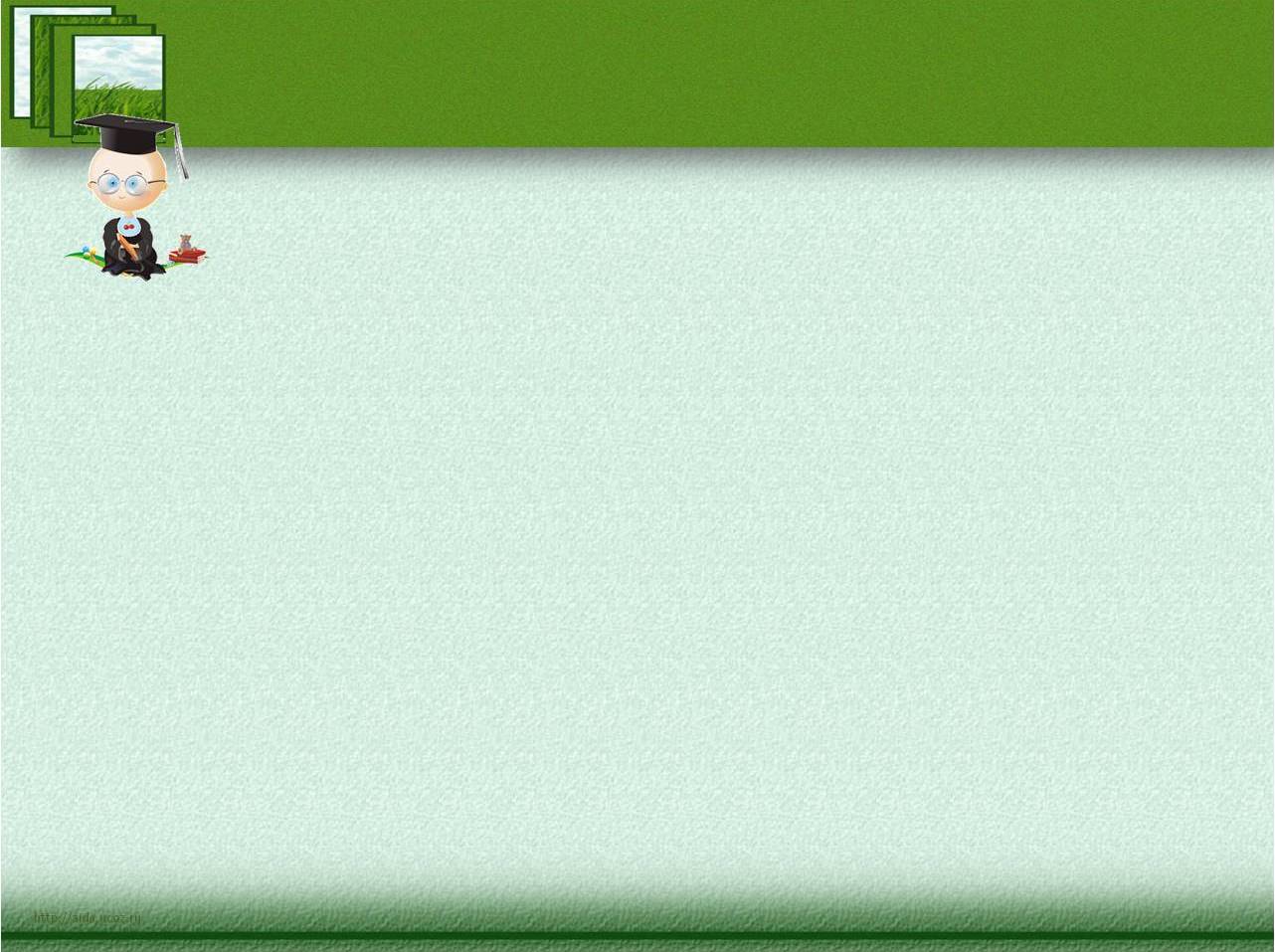 Основные направления работы:
формирование произносительных умений и навыков;
развитие и совершенствование фонематического восприятия и навыков     звукового анализа и синтеза;
преодоление нарушений слоговой структуры слов;
активизация и обогащение словарного запаса;
формирование грамматических категорий;
развитие связной речи;
ознакомление с буквами, обучение чтению;
развитие общей и мелкой моторики пальцев рук, подготовка к обучению письму;
развитие различных видов внимания, памяти, мышления
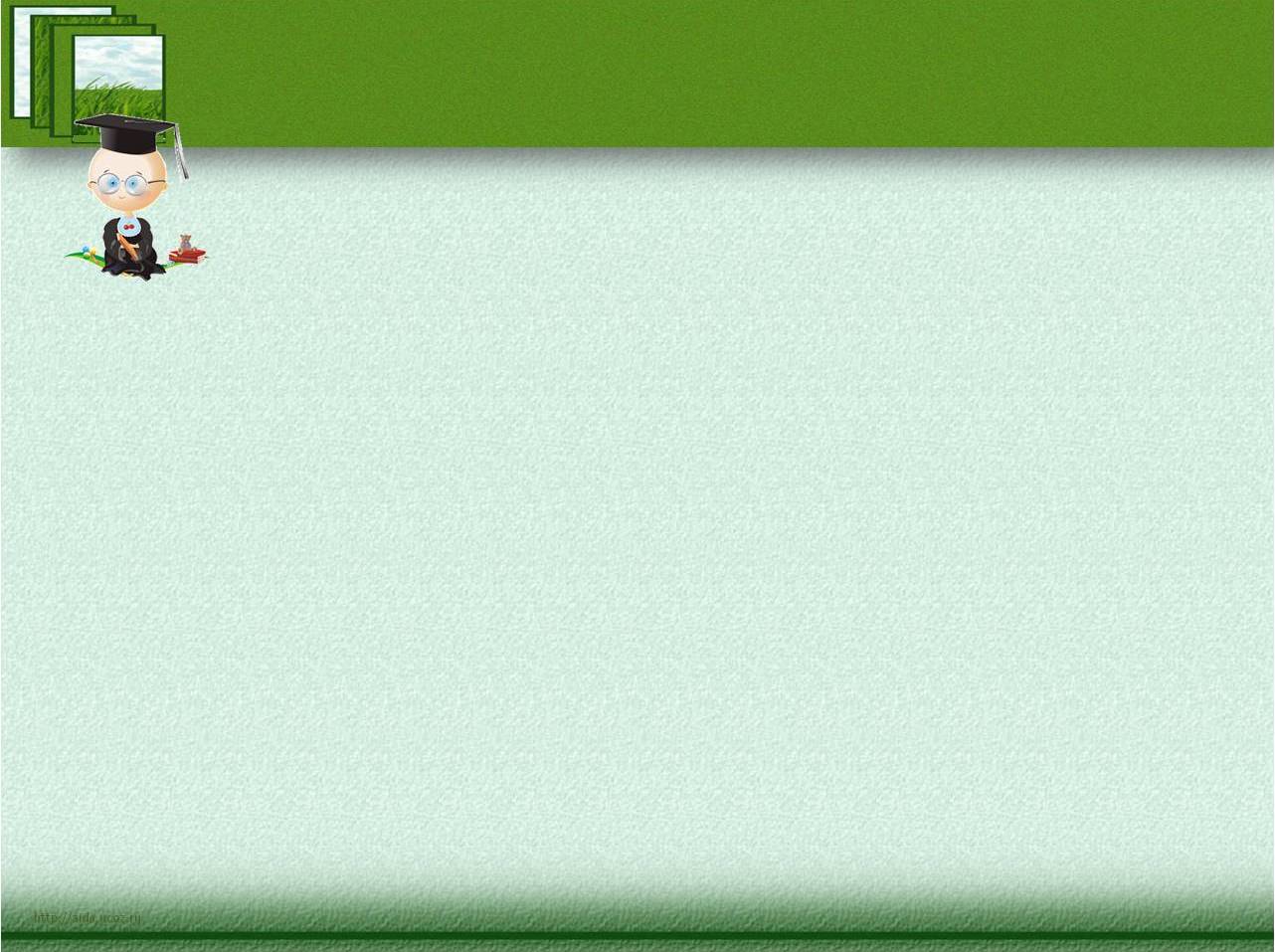 Формирование произносительных умений и навыков
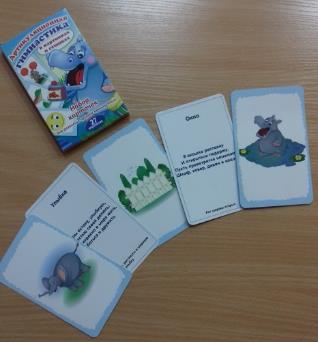 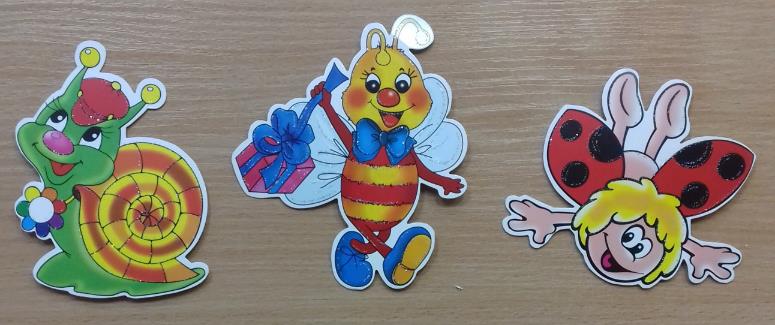 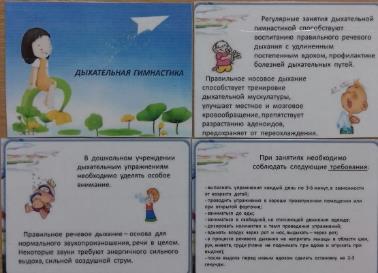 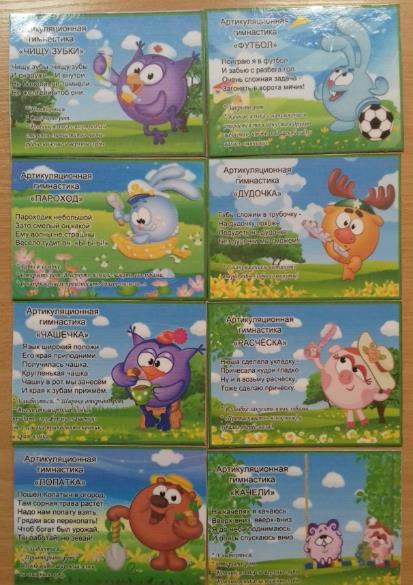 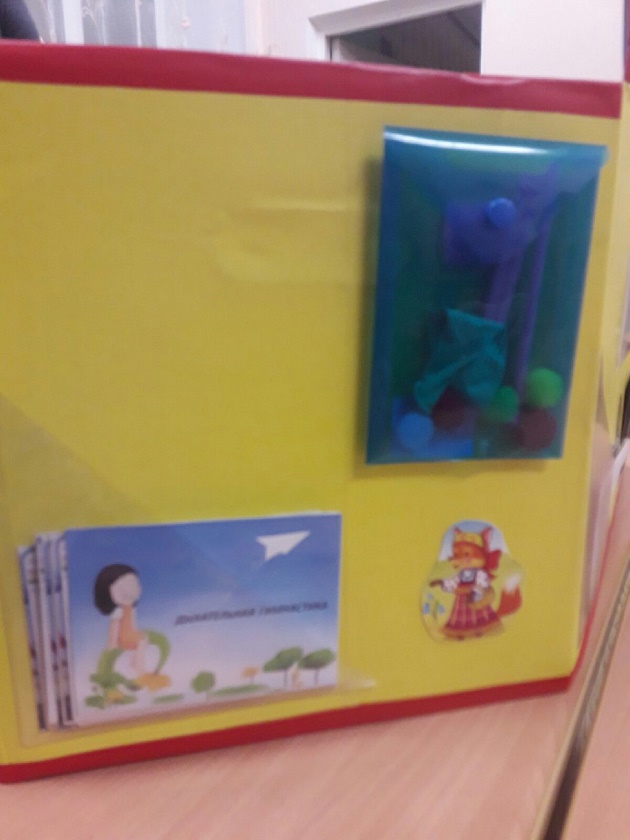 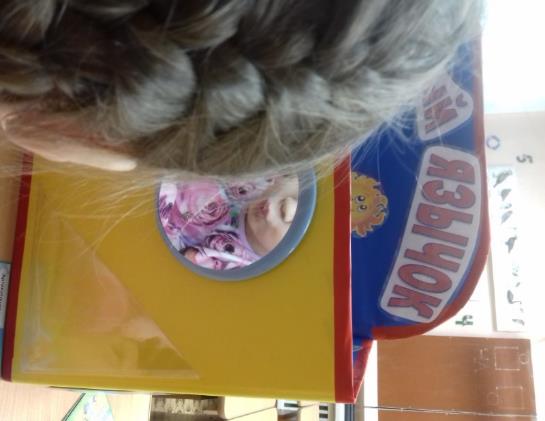 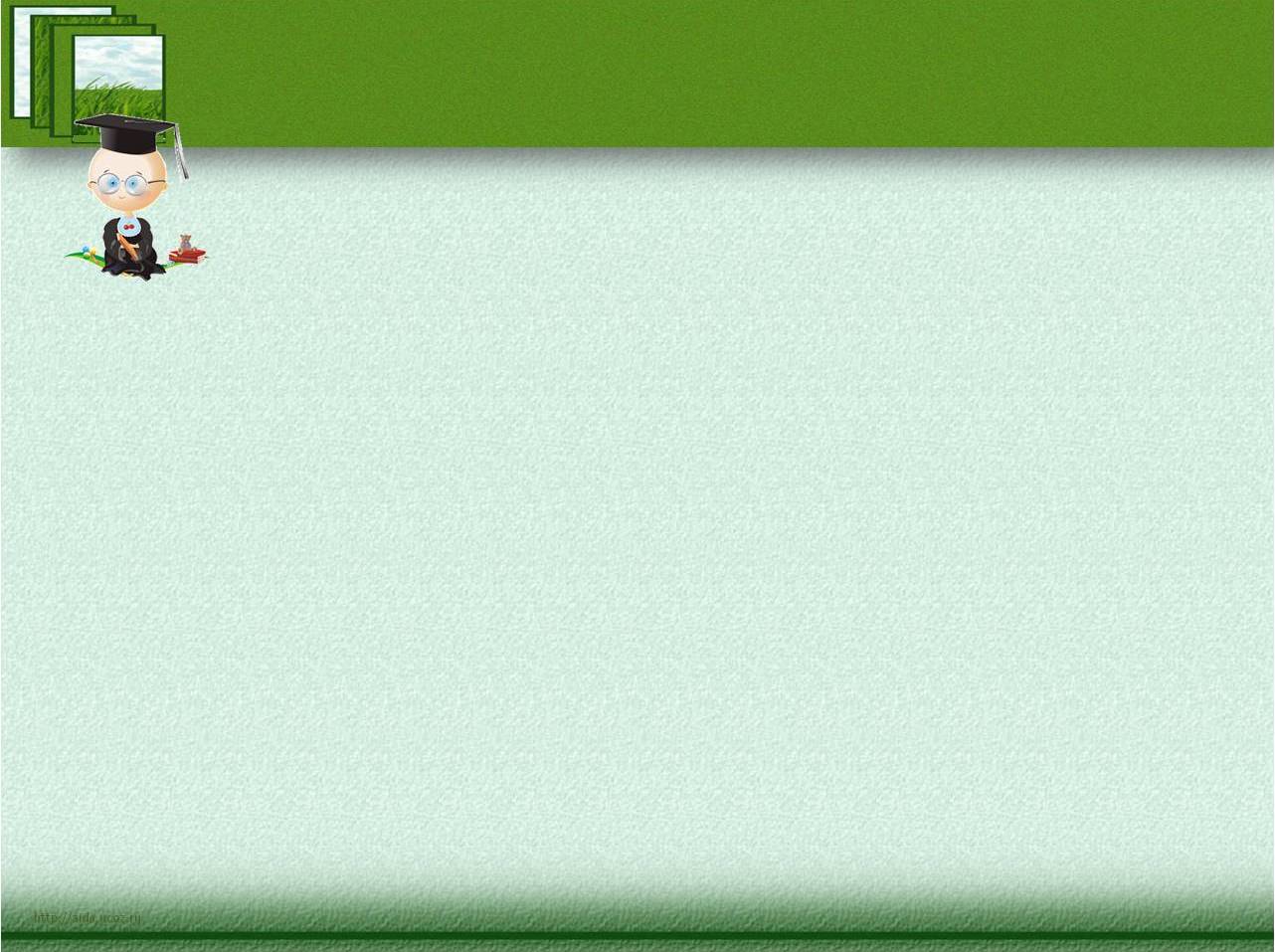 Развитие фонематического восприятия и 
навыков звукового анализа и синтеза, 
преодоление нарушений слоговой структуры слов
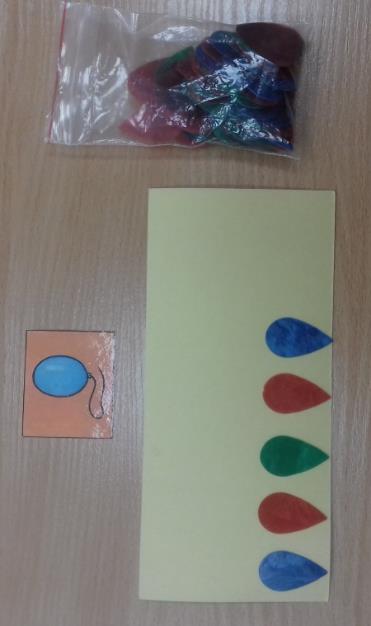 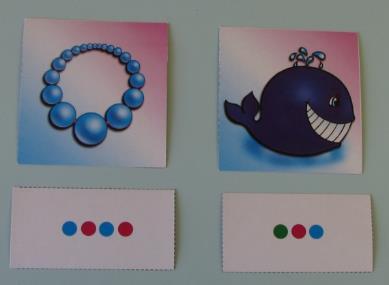 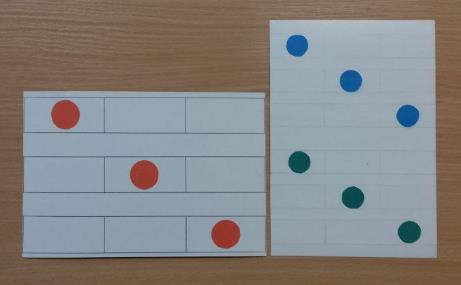 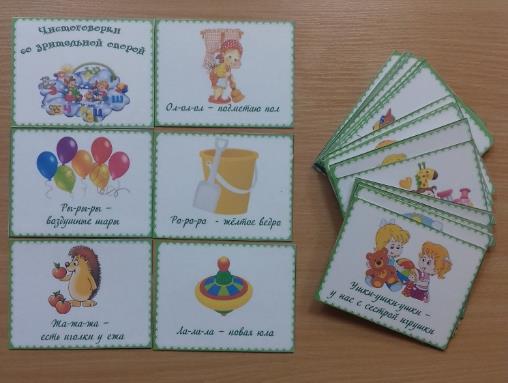 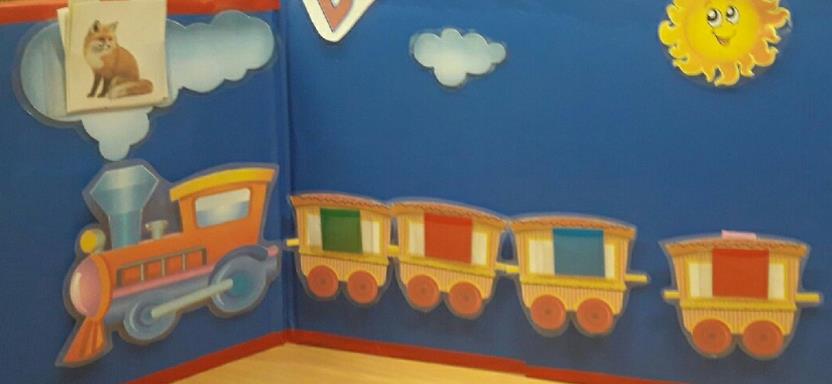 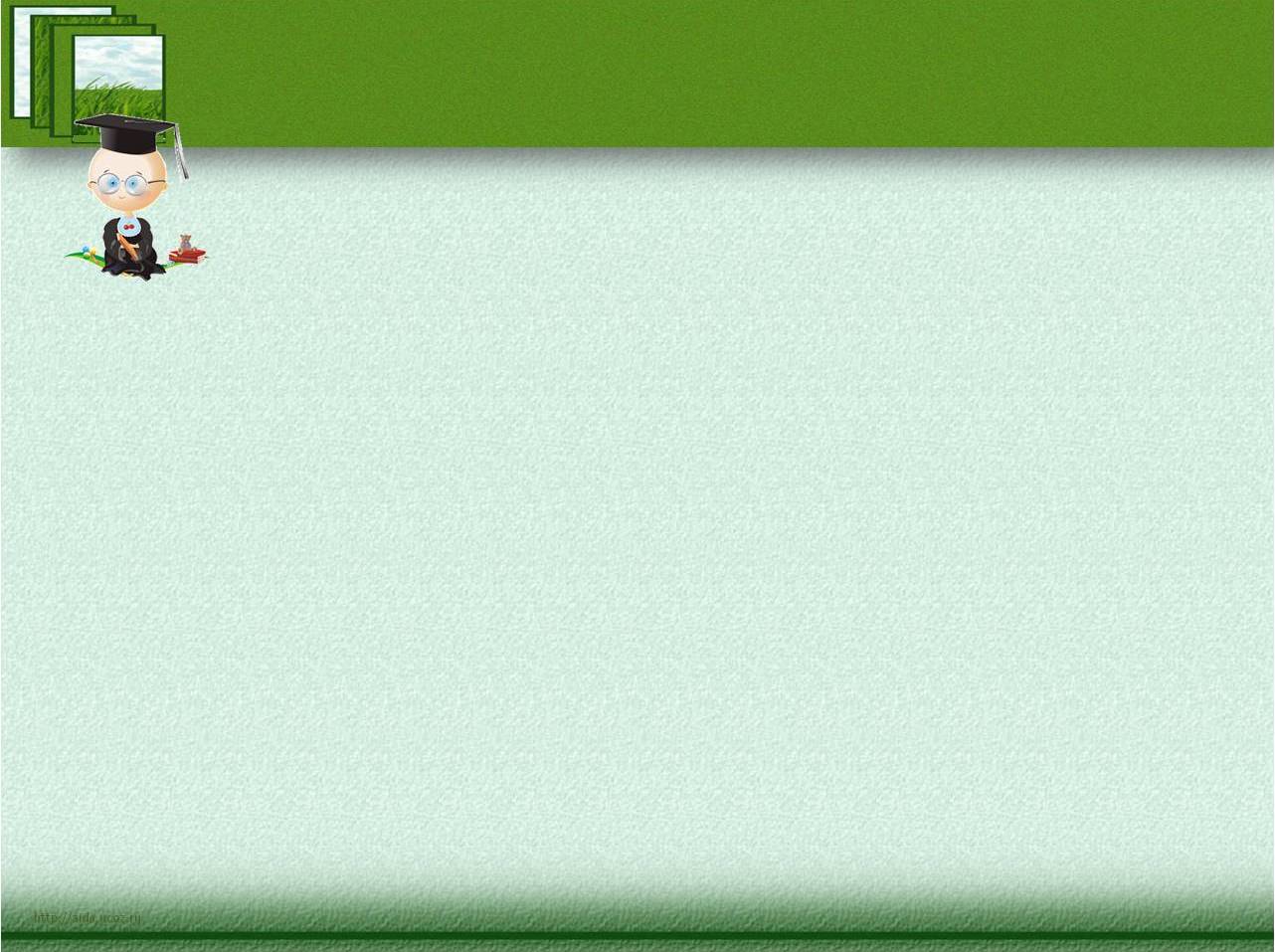 Активизация и обогащение словарного запаса, 
формирование грамматических категорий
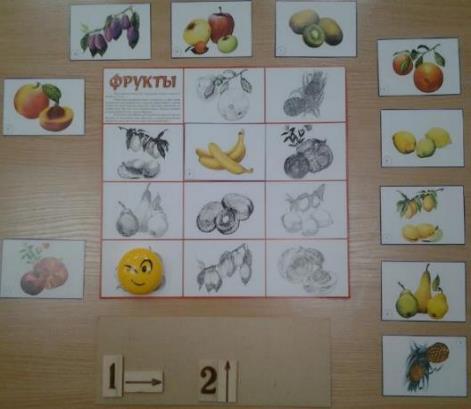 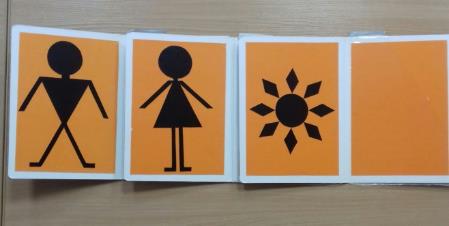 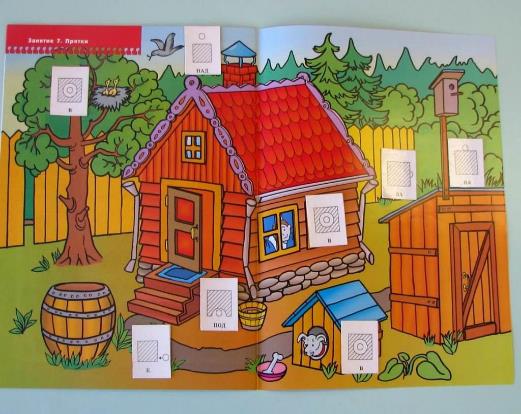 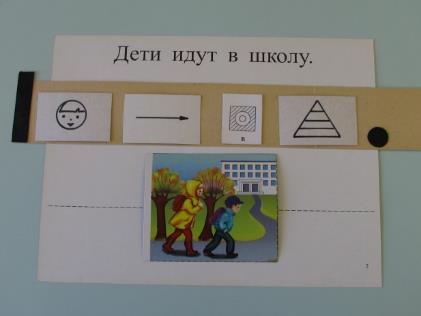 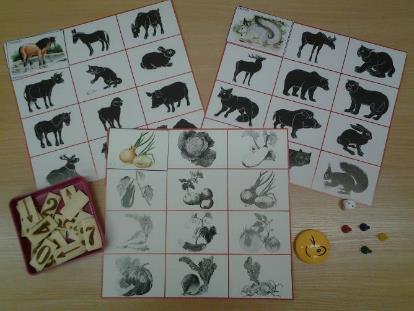 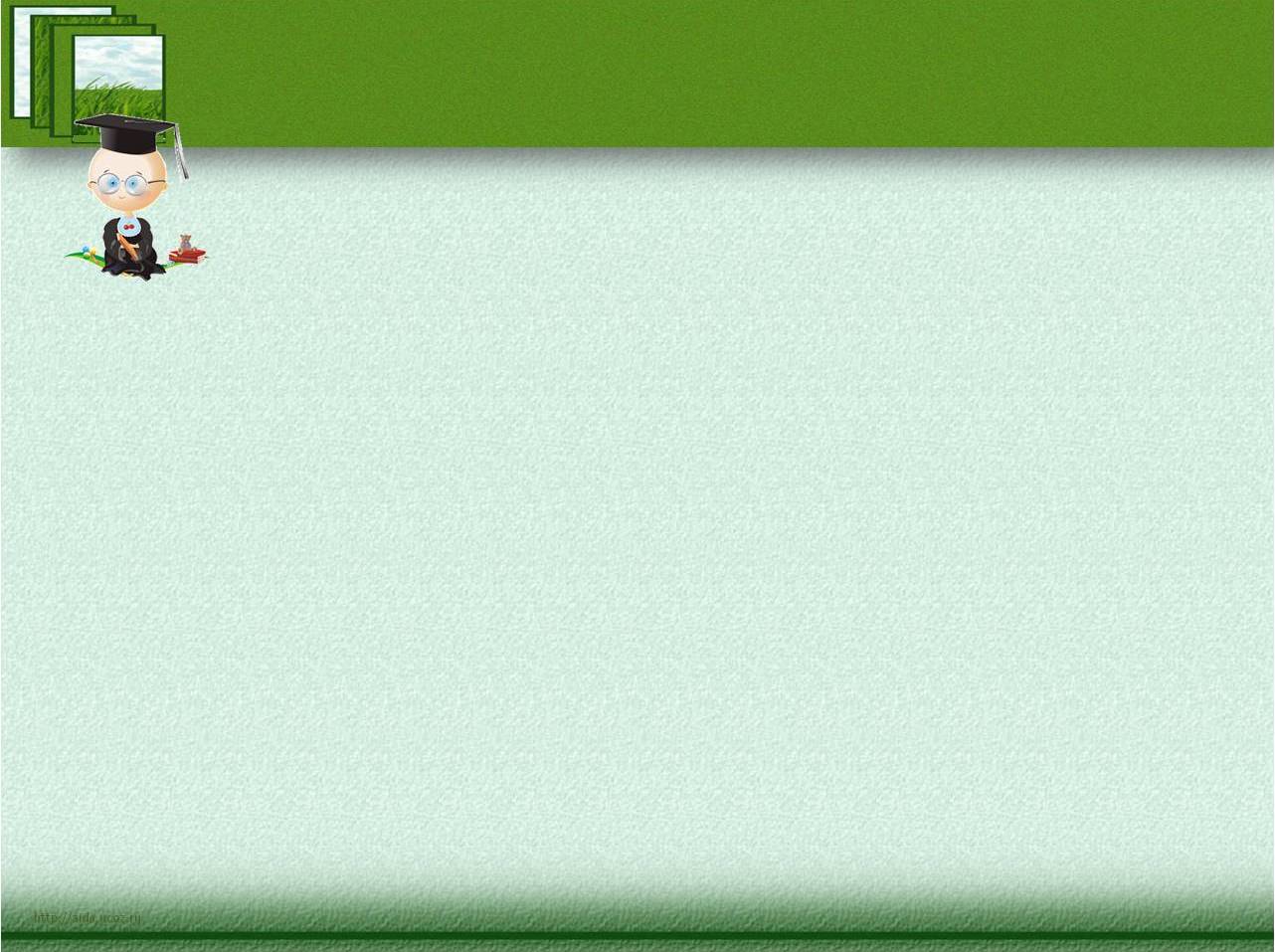 Развитие связной речи
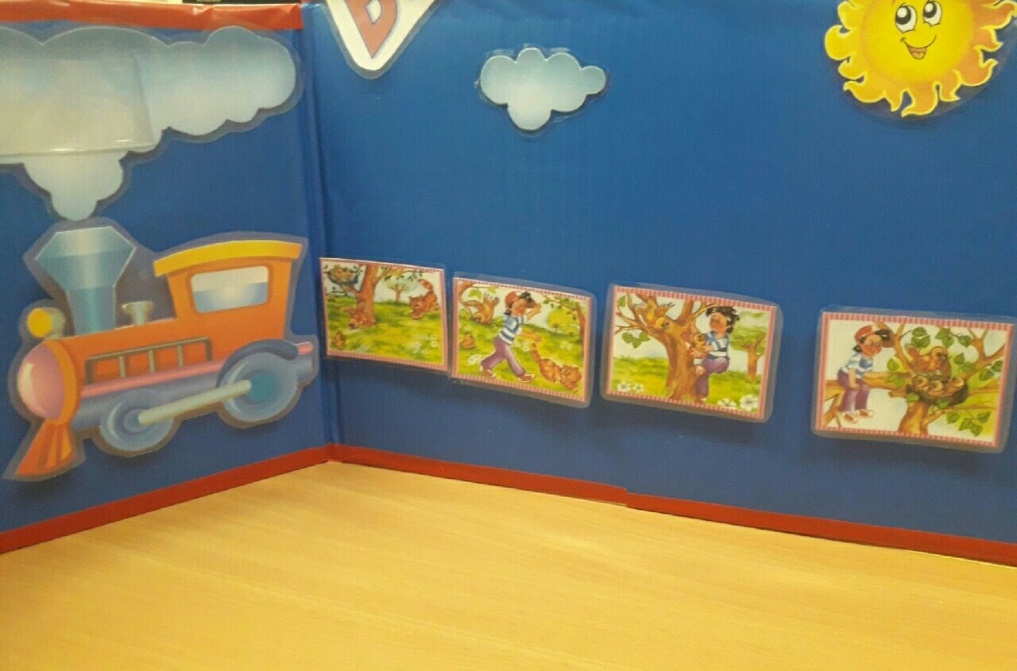 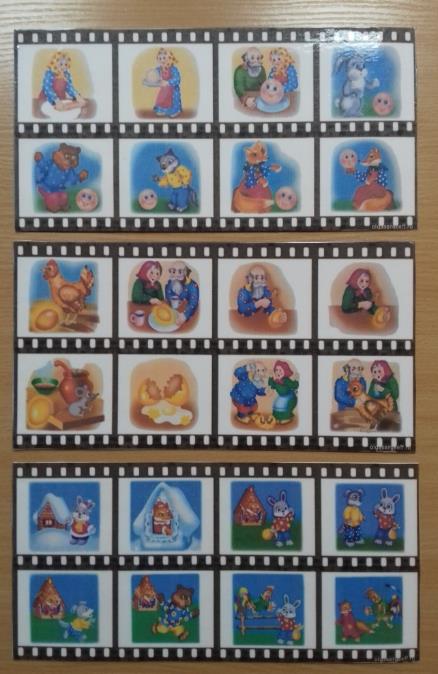 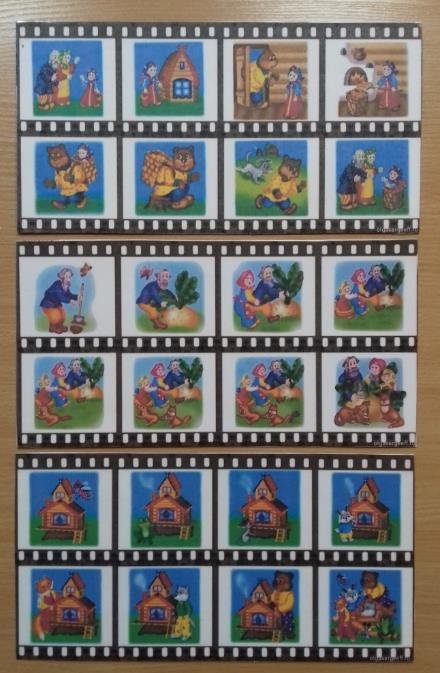 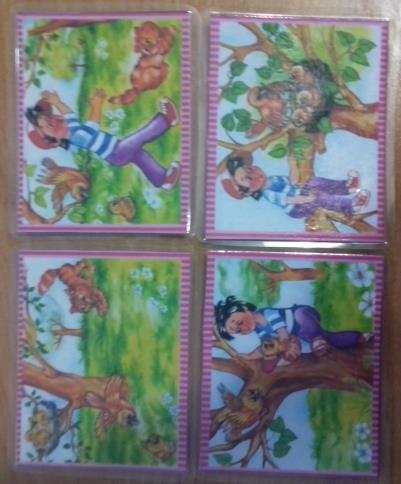 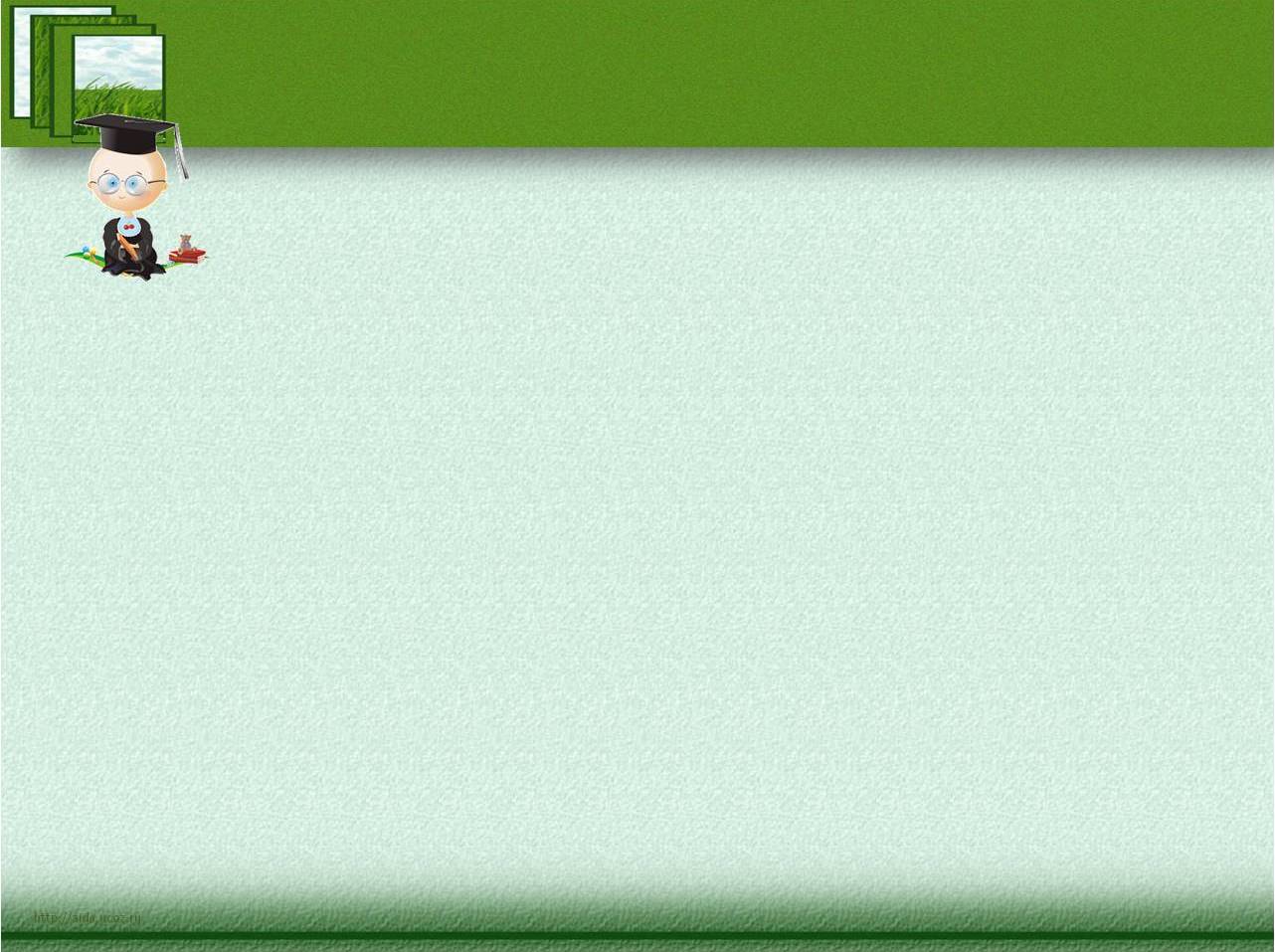 Ознакомление с буквами, обучение чтению
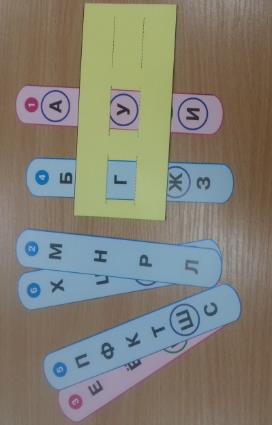 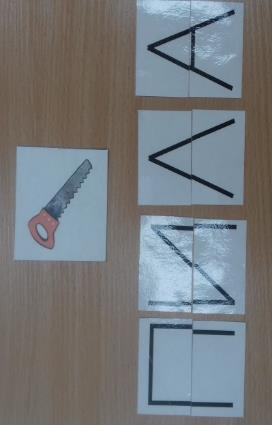 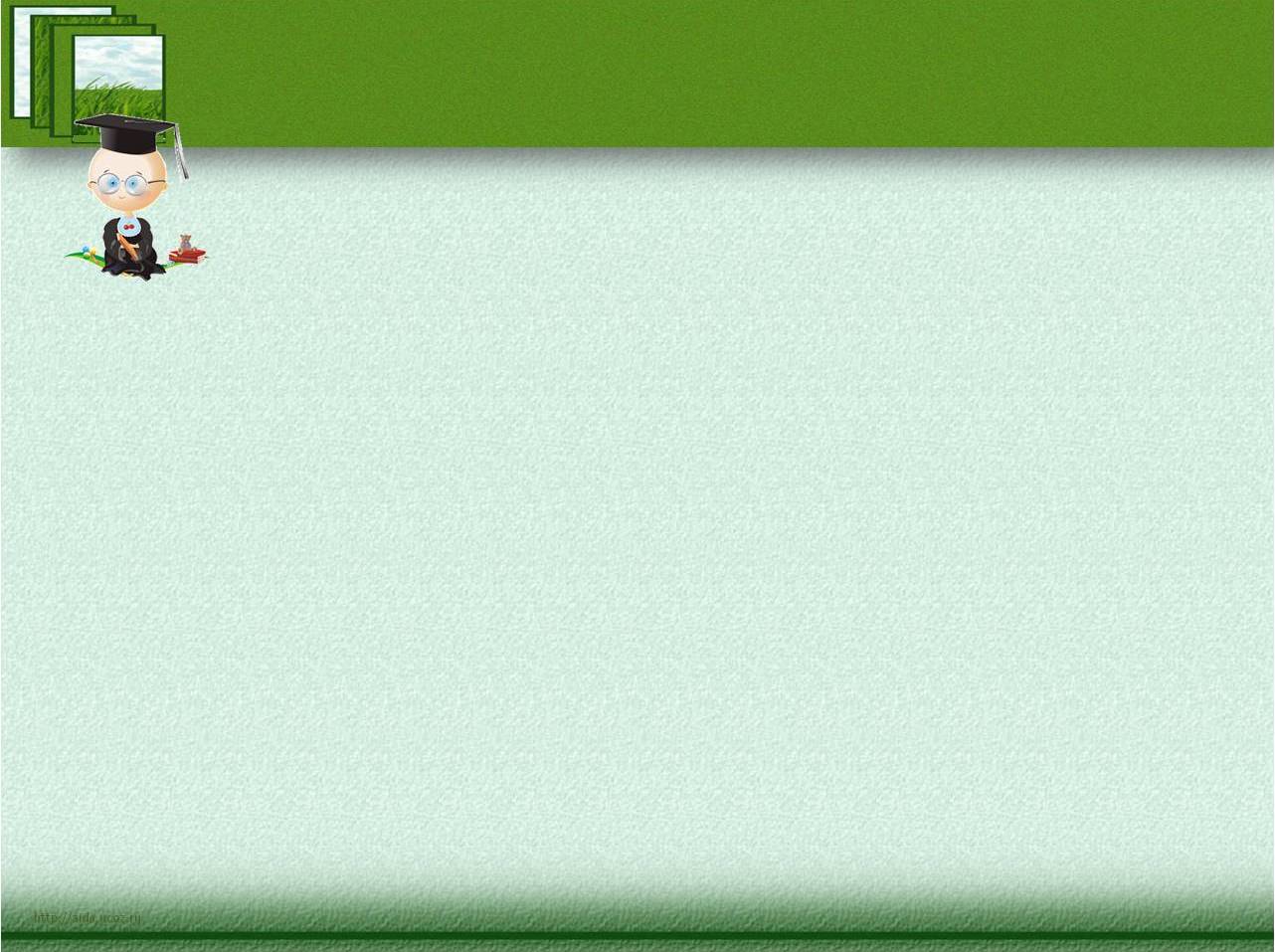 Развитие общей и мелкой моторики пальцев рук, 
подготовка к обучению письму
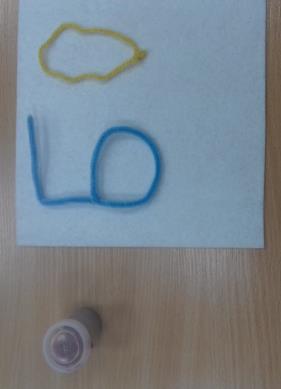 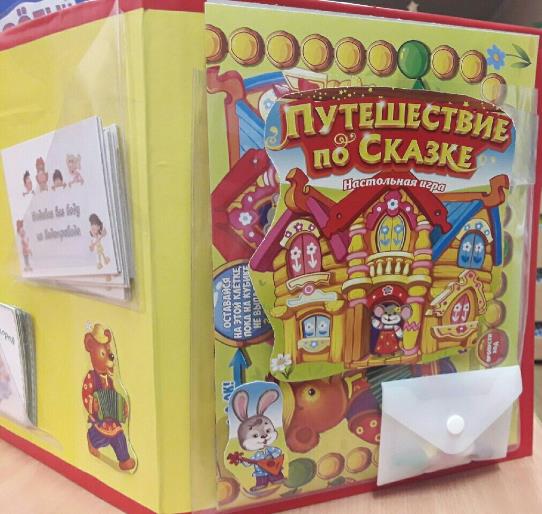 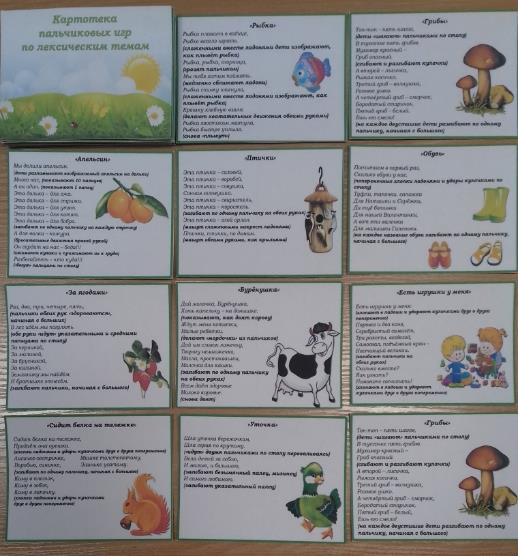 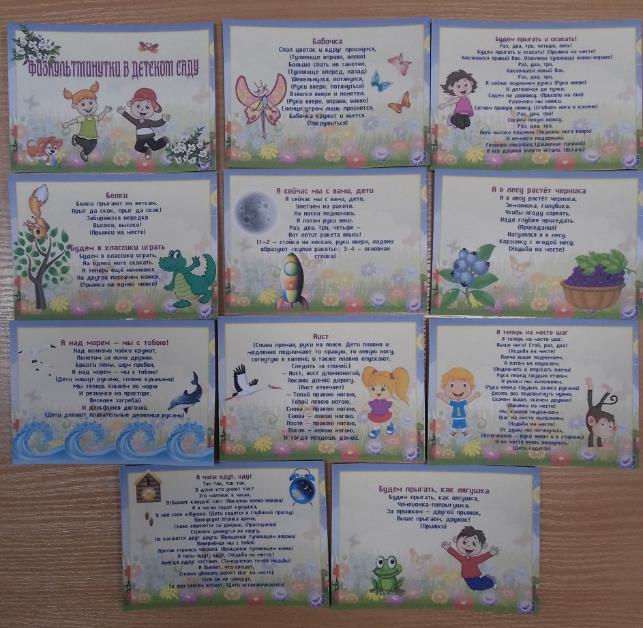 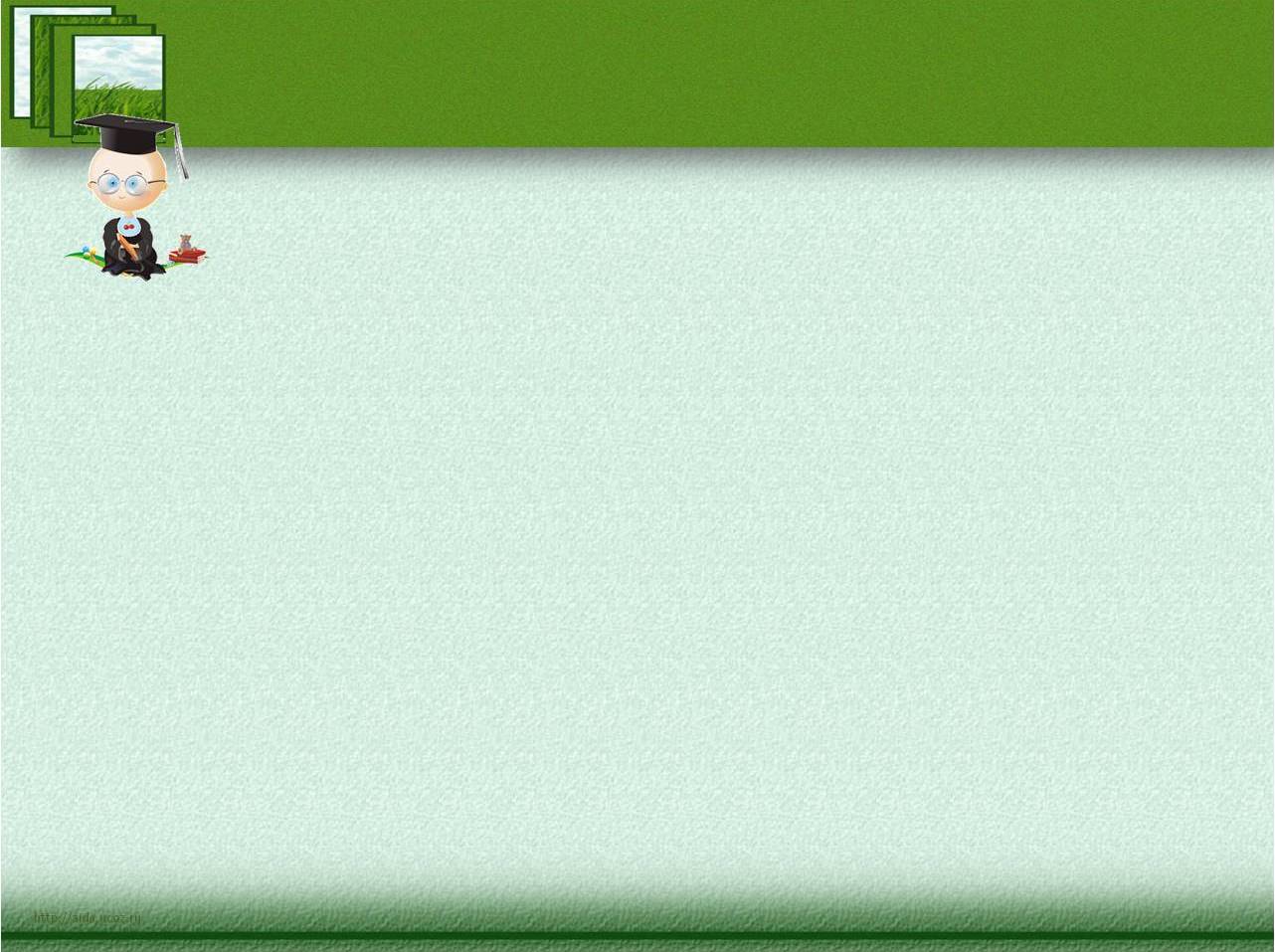 Развитие различных видов внимания, памяти, мышления
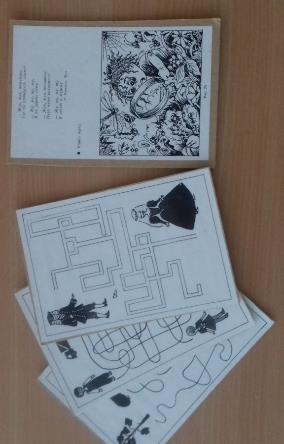 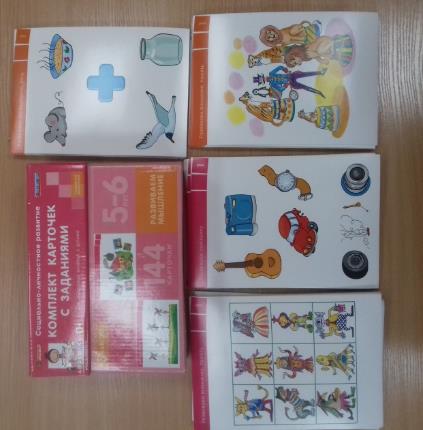 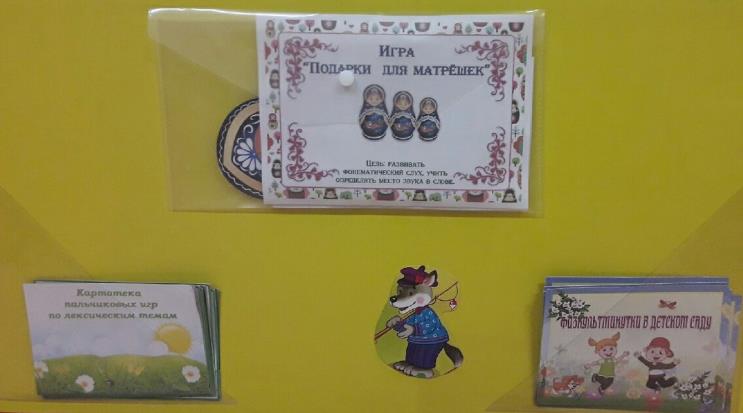 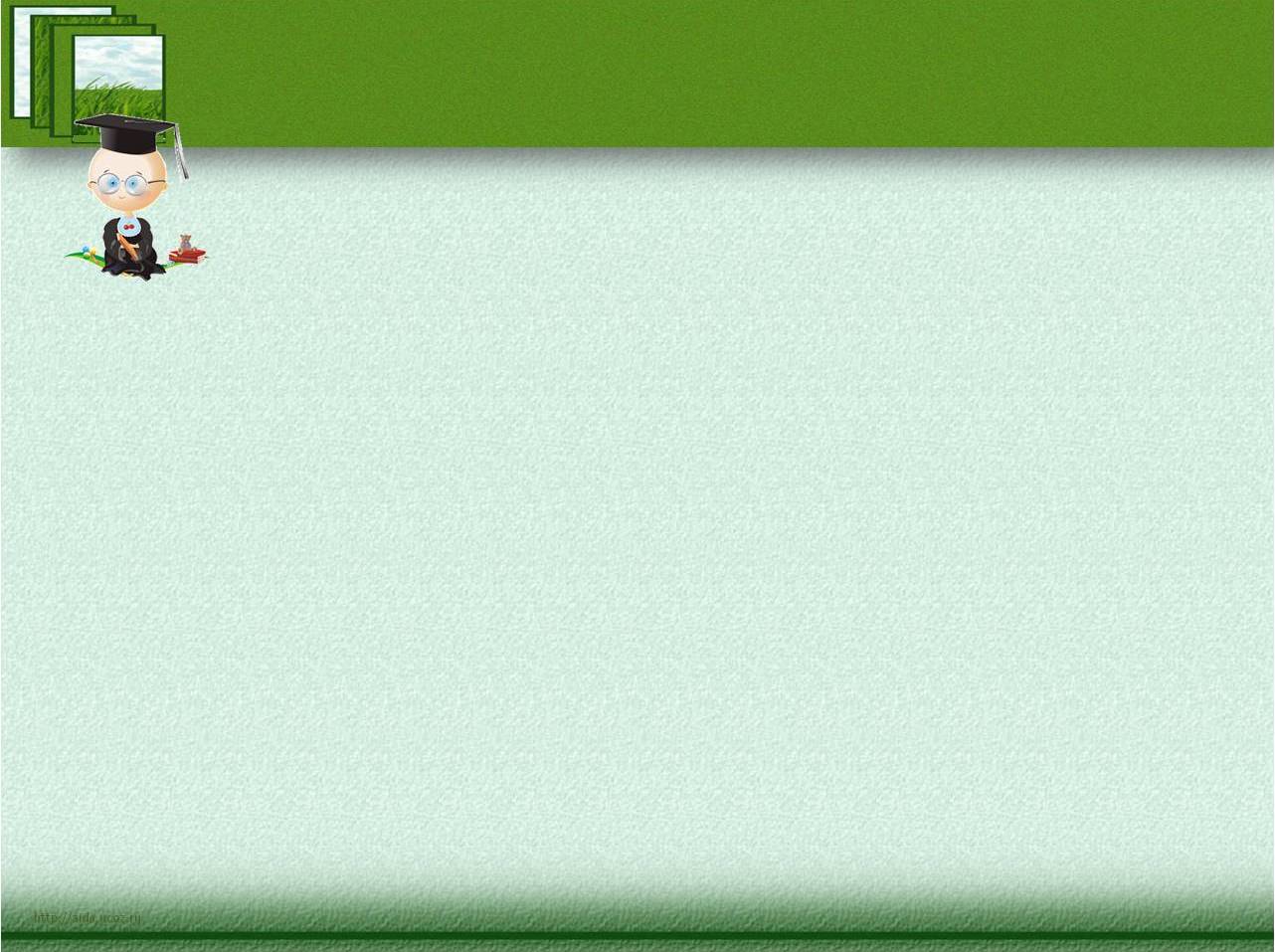 Литература

1. Белая К.Ю., Сотникова В.М. Разноцветные игры. - М.: Линка -       пресс, 2007.
2. Дергунская В.А., Ошнина А.А. Игровая образовательная деятельность дошкольников. Учебно-методическое пособие.-М.: Центр педагогического образования, 2014.
3. Касабуцкий Н.И., Скобелев Г.Н. Давайте поиграем. -  М.:Просвещение, 1991.
4. Кислинская Т.А. Игры - заводилки. Познавательное развитие дошкольников. - М.:Скрипторий, 2012.
5.Тарабарина Т.И. 365 лучших игр для умных и сообразительных детей 6-8 лет на каждый день. - Ярославль: Академия развития, 2010.

 Фотографии из личного архива автора.